Глобальный фонд: сумма, выделенная Казахстану на 2017-2019 года, и необходимые действия
20 января 2017 года
Алматы, Казахстан
Обзор выделенной суммы с предварительной схемой распределения ресурсов между программами
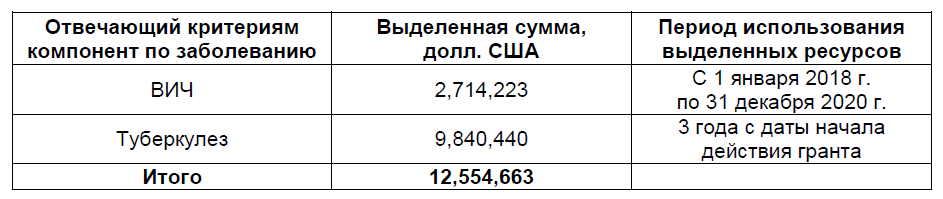 СКК определяет наиболее рациональное использование средств для поддержки отвечающих критериям компонентов по заболеваниям:
Значимость прозрачной дискуссии среди всех заинтересованных сторон при необходимости перераспределения средств!
1
Сроки подачи заявки
Финансирование из сумм, выделенных на 2014-2016 и 2017-2019 годы, не может быть объединено и не может перекрывать другие потоки финансирования. Поэтому кандидаты должны заблаговременно планировать процесс направления запросов на финансирование, чтобы начать реализацию грантов, финансируемых из новой выделенной суммы, сразу по завершении текущего периода реализации. 


ВИЧ -  подача заявки: 23 мая 2017
2
Условия доступа к полному объему выделенной суммы
ВИЧ
Запрос на финансирование мероприятий по ВИЧ должен быть направлен на укрепление: нормативно-правовой базы, механизмов финансирования и механизмов реализации для осуществления мероприятий по ВИЧ для основных затронутых групп населения, таких как потребители инъекционных наркотиков, мужчины, имеющие половые контакты с мужчинами, а также работники секс-бизнеса, включая схемы осуществления социальных заказов для неправительственных организаций.
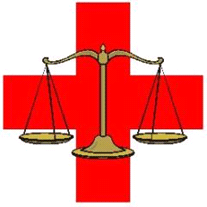 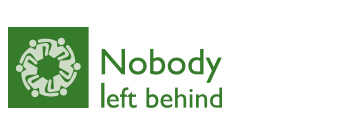 3
Дифференцированный подход к запросу на финансирование
ВИЧ: Адаптированный подход 



ТБ: Адаптированный подход – пилотный проект национальной стратегии 
Казахстану рекомендуется представить адаптированный запрос на финансирование по ТБ, разработанный для заявителей на финансирование в рамках пилотных проектов национальной стратегии.
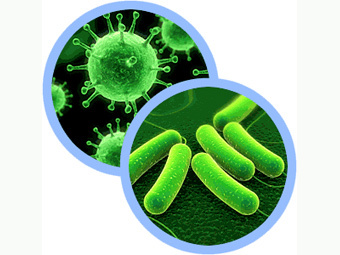 4
Внутреннее финансирование
Совместное финансирование. Чтобы получить доступ к полному объему суммы, выделенной на 2017-2019 годы, Казахстан должен соблюдать требования к совместному финансированию. Это означает, что 25% ресурсов (3,138,666 долл. США), выделенных Глобальным фондом на каждый компонент по заболеванию, зависит от увеличения объема вкладов в совместное финансирование (на такую же сумму), направленное на программу по заболеванию и/или инвестиции в жизнеспособные и устойчивые системы для сохранения здоровья. 	
Прежние обязательства в отношении совместного финансирования. Казахстан должен также показать, что он выполнил обязательства, принятые в рамках предшествующей политики «готовности платить», как показано в таблице:
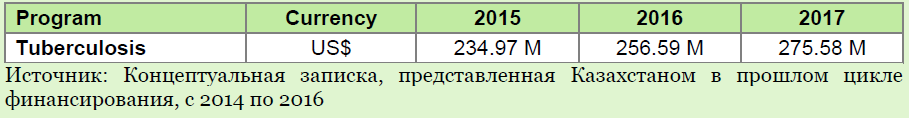 5
Выборы основного получателя
Согласно требованиям Глобального фонда, все СКК должны:
Предложить одного или нескольких кандидатов на роль Основного реципиента при представлении запроса на финансирование.
Документально оформить прозрачные процедуры выдвижения новых и действующих Основных реципиентов на основе четко определенных и объективных критериев. 
Документально оформить процедуры управления любыми потенциальными конфликтами интересов, способными повлиять на процесс выдвижения Основного реципиента.
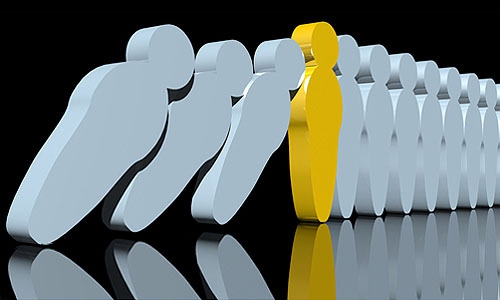 6
Выборы основного получателя
Для действующих и успешно реализующих свои обязанности Основных реципиентов (А1, А2, В1) можно использовать следующее

СКК решил повторно избрать успешно реализующего свои обязанности Основного реципиента на основе четких критериев.
Процесс  выбора  Основного реципиента был прозрачным (например, путем тайного голосования) и была применена политика управления конфликтом интересов.
Критерии, используемые для выдвижения Основного реципиента.
Описание того, каким образом действующий Основной реципиент соответствует утвержденным критериям.
Копии приглашений действующим Основным реципиентам по тому же компоненту болезни представить выражение заинтересованности в продолжении реализации функций в качестве Основного реципиента.
Протоколы заседаний СКК, в которых планируется, обсуждается и подтверждается выдвижение Основного реципиента.  Протокол должен включать краткое изложение обсуждения, список участников, принятые решения, а также отчет о том, кто и какие избирательные группы приняли участие в процессе принятия решений. В протоколах заседаний СКК также должно быть отмечено, каким образом был урегулирован конфликт интересов.
7
Оценка выполнения СКК квалификационных требований и оценка деятельности СКК
Тип оценки права СКК на получение финансирования, проводимой для проверки выполнения квалификационных требований 1 и 2  во время представления запроса на финансирование, определяется на основании проведенной Секретариатом общей оценки выполнения СКК квалификационных требований и его деятельности. 

	Тип оценки: упрощенная 
	Документация, которую следует представить при подаче запроса на 	финансирование: 

текстовая часть о праве СКК на получение финансирования 
отчет о выполнении требований
8
Какую роль играет страновой диалог в следующем цикле финансирования?
Страновой диалог должен продолжаться в течение всего периода действия гранта. 

До подписания гранта страновой диалог обеспечивает разработку запроса на финансирование, и его реализация связана с более широким контекстом в национальном секторе здравоохранения и стратегиями борьбы против заболеваний, эффективно вовлекает гражданское общество и основные затронутые и уязвимые группы населения, а также показывает пути повышения воздействия грантов Глобального фонда. 

Инклюзивный, но сфокусированный на основных задачах страновой диалог по-прежнему является основным условием и главным критерием в следующем цикле финансирования.
9
Спасибо за внимание!
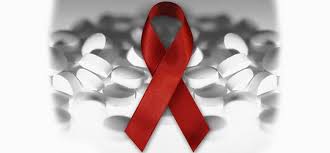 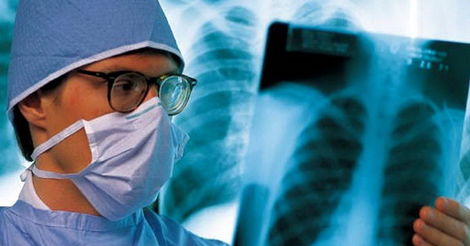 10